TEGNINGSUNDERLAG OPPRETTET I ARCHICAD - ORGINALSTØRRELSE TEGNING A3
E-14
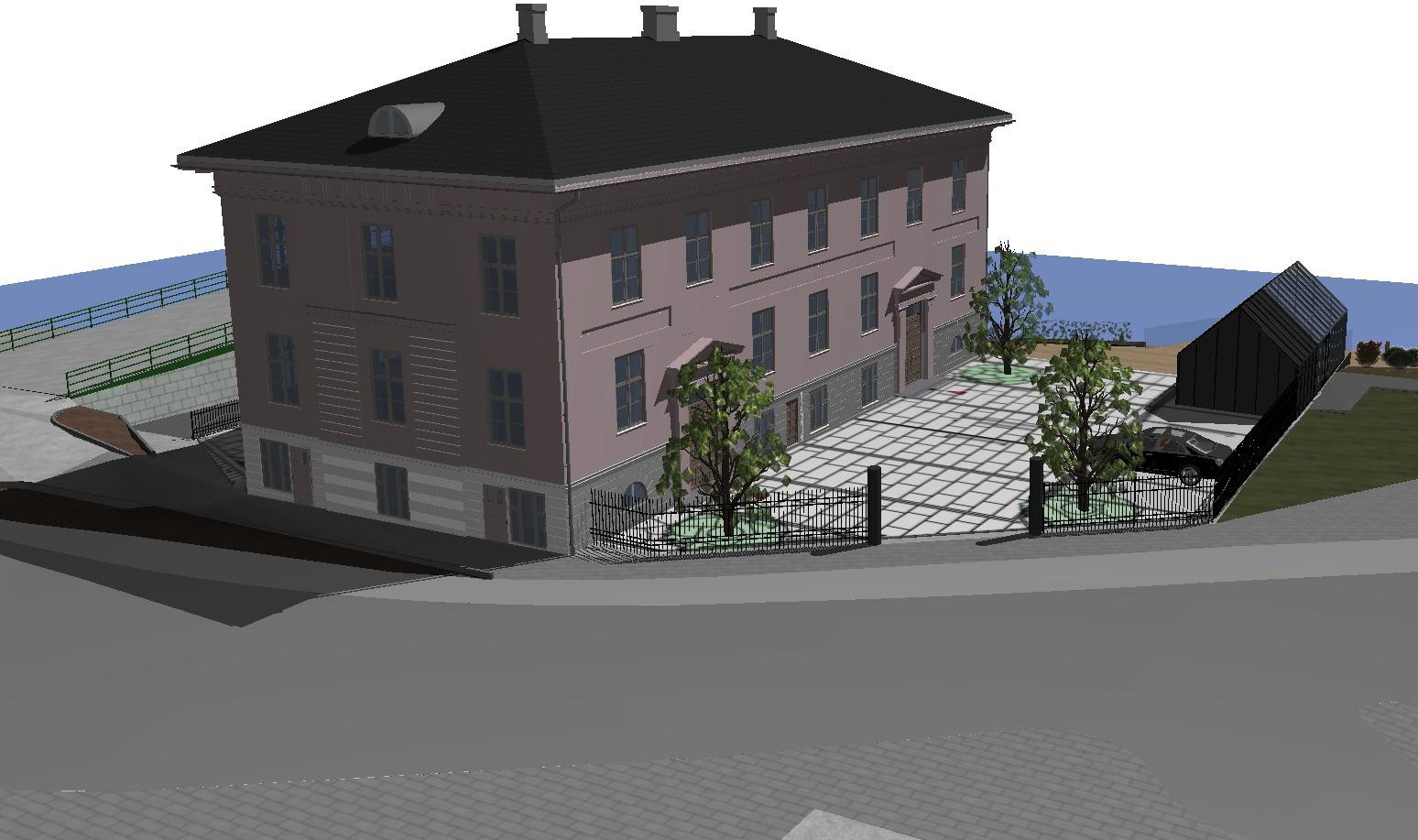 Dato:
Mål:
Tegn.: Kontr.:
Søknadstegning Kongegården Eiendom AS
Gnr/Bnr: 62/100/0/0
Wiels Plass 1, 1771 Halden
15.12.2021
21092
Kongegården
E-14 Perspektiv Ny takløsning
Stenseth Grimsrud arkitekter AS
1:136,525
ML
Arkitekt Markus LInge
TEGNINGSUNDERLAG OPPRETTET I ARCHICAD - ORGINALSTØRRELSE TEGNING A3
E-13
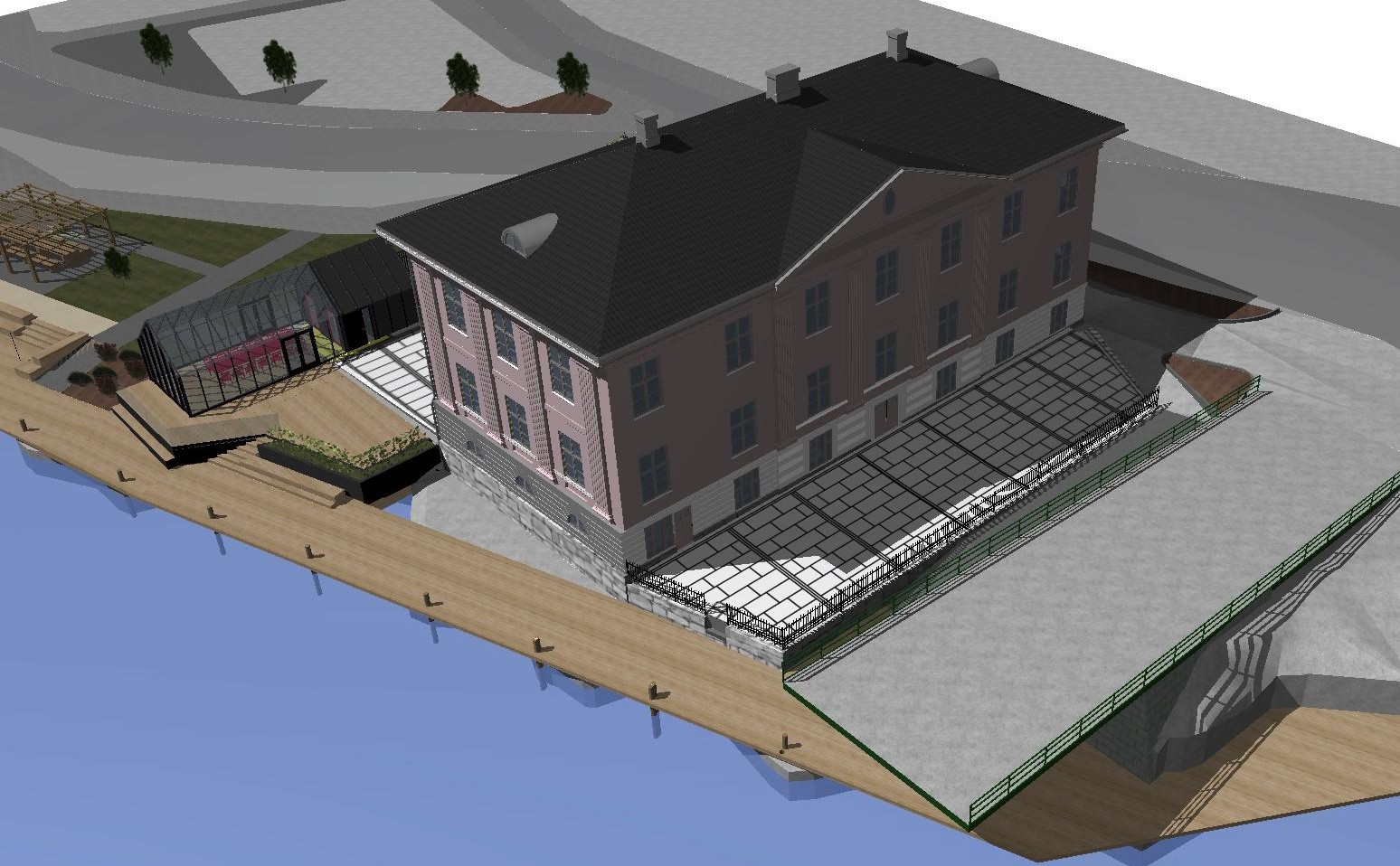 Dato:
Mål:
Tegn.: Kontr.:
Søknadstegning Kongegården Eiendom AS
Gnr/Bnr: 62/100/0/0
Wiels Plass 1, 1771 Halden
15.12.2021
21092
Kongegården
E-13 Perspektiv Ny takløsning
Stenseth Grimsrud arkitekter AS
1:136,525
ML
Arkitekt Markus LInge
TEGNINGSUNDERLAG OPPRETTET I ARCHICAD - ORGINALSTØRRELSE TEGNING A3
E-12
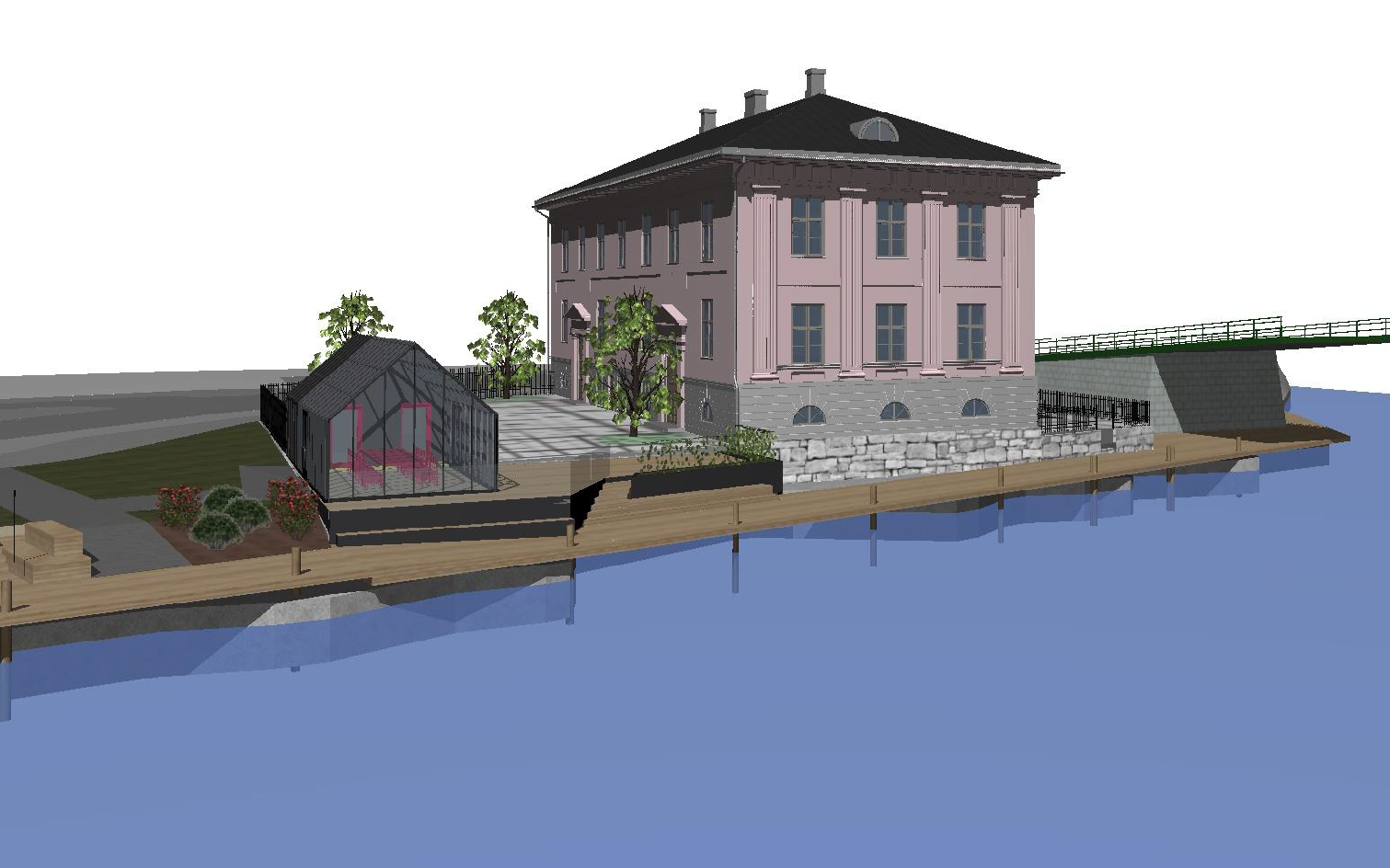 Dato:
Mål:
Tegn.: Kontr.:
Søknadstegning Kongegården Eiendom AS
Gnr/Bnr: 62/100/0/0
Wiels Plass 1, 1771 Halden
15.12.2021
21092
Kongegården
E-12 Perspektiv Ny takløsning
Stenseth Grimsrud arkitekter AS
1:136,525
ML
Arkitekt Markus LInge
TEGNINGSUNDERLAG OPPRETTET I ARCHICAD - ORGINALSTØRRELSE TEGNING A3
E-15
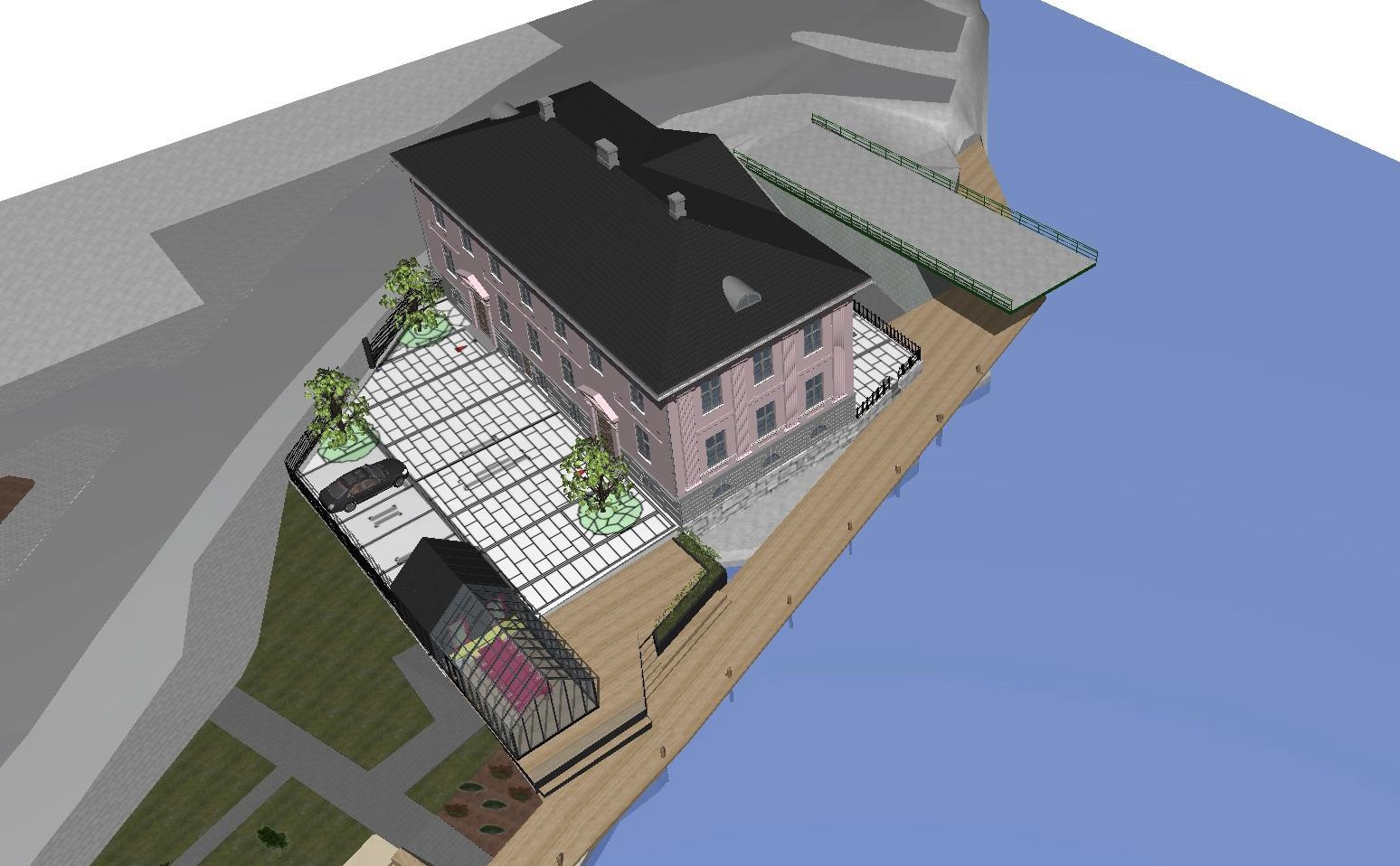 Enkeltkrum, glasert tegl
Ark med lunettvindu
Smijern rekkverk originalt
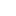 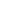 Smijernsrekkverk
rekonstruksjon
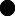 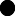 Granitt-trapp rekonstruksjon
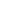 Skifer i fallende lengder,
storgatestein deler inn felt.
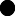 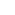 Servicebygg erstatter
eksist uthus
Gavl eksponeres ved å
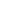 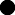 fjerne deler av bryggedekket
Bryggeanlegg bygges om
Dato:
Mål:
Tegn.: Kontr.:
Søknadstegning Kongegården Eiendom AS
Gnr/Bnr: 62/100/0/0
Wiels Plass 1, 1771 Halden
15.12.2021
21092
Kongegården
E-15 Perspektiv Ny takløsning
Stenseth Grimsrud arkitekter AS
1:136,525
ML
Arkitekt Markus LInge